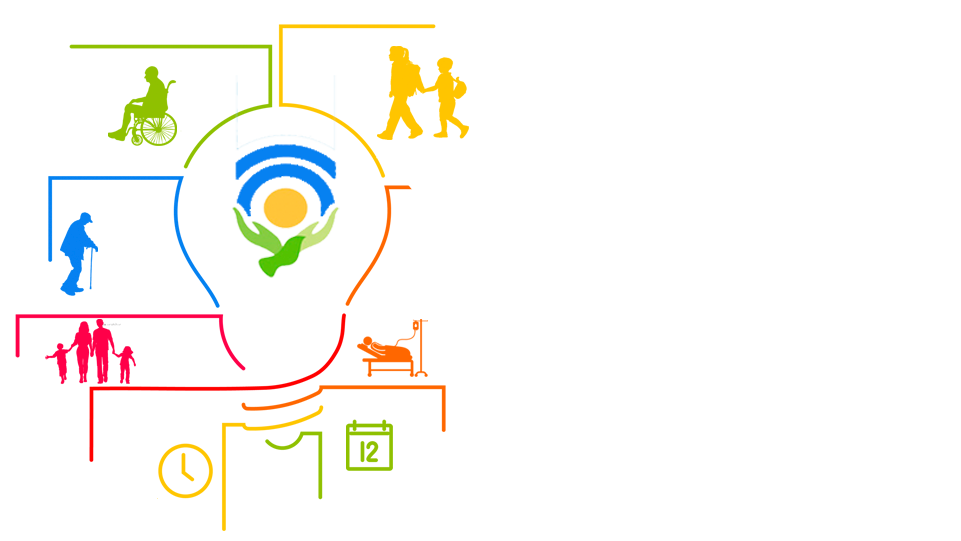 «Цифровая трансформация. 
Новый этап развития отрасли»
Председатель комитета  по социальной защите населения Ленинградской области
 
Людмила Николаевна Нещадим
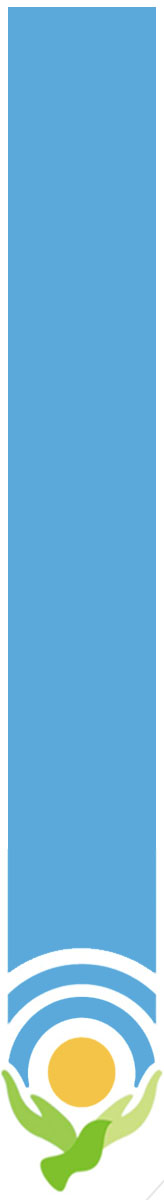 Национальные проекты построены вокруг человека, ради человека, ради достижения нового качества жизни для всех поколений.

В.В. Путин
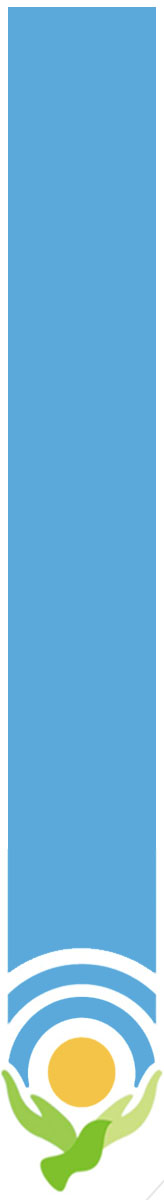 Указ Президента Российской Федерации   № 204 
«О национальных целях и стратегических задачах развития Российской Федерации»
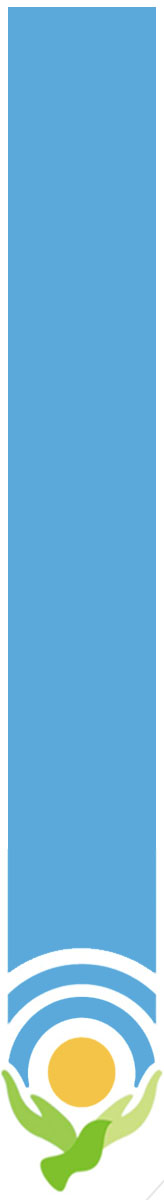 Наши проекты развития – не федеральные и тем более не ведомственные. 
Они именно национальные. Их результаты должны быть видны в каждом субъекте Федерации, в каждом муниципалитете. Здесь, «на земле», реализуется основной массив конкретных задач.

В.В. Путин
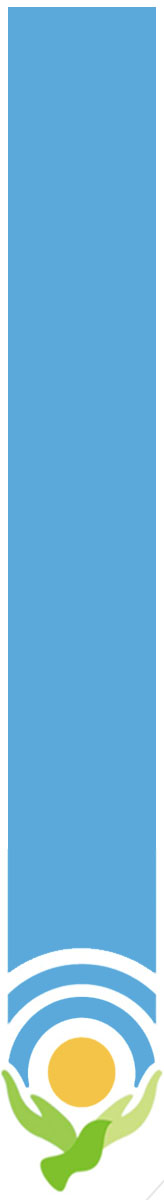 Национальный проект «Демография»
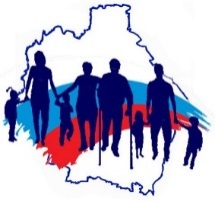 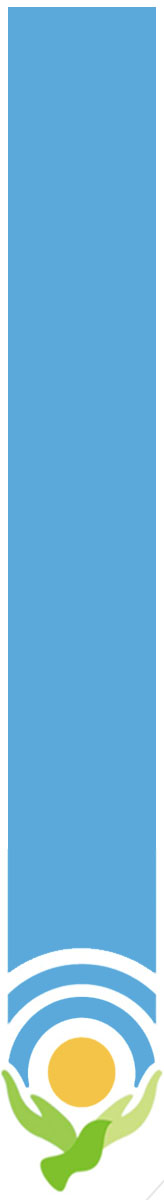 Структура государственной программы 
«Социальная поддержка граждан в ЛО»
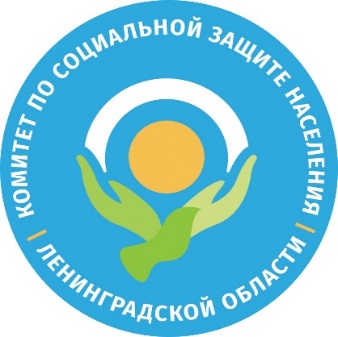 Объем финансирования государственной программы
«Социальная поддержка граждан в ЛО»
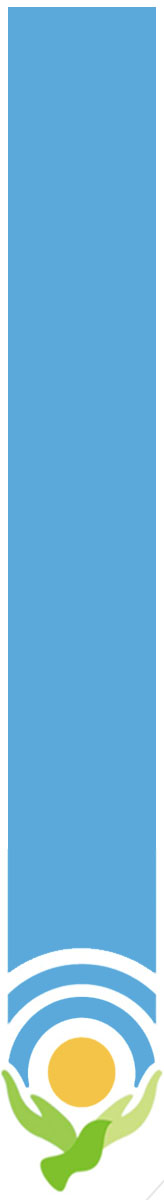 млрд. руб.
рост в 2018 году
 составил 
4,4%
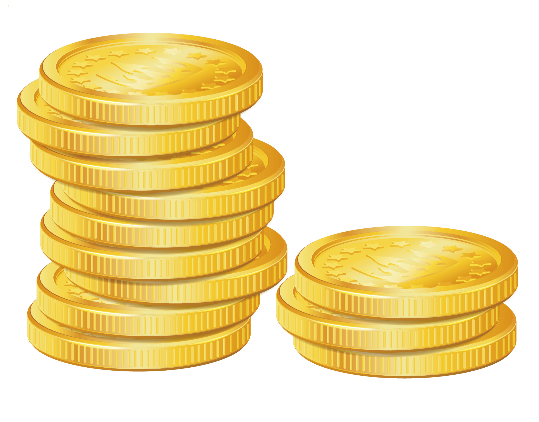 Итоги реализации государственной программы «Социальная поддержка граждан в ЛО»
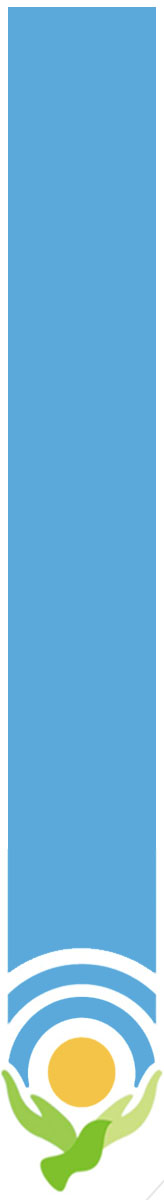 Развитие мер социальной поддержки отдельных категорий граждан – 97,6%
Модернизация и развитие социального обслуживания населения – 98,4%
Совершенствование социальной поддержки семьи и детей – 98,2%.
98%
Обеспечение реализации Государственной программы – 98,7%.
Старшее поколение Ленинградской области – 100%
Формирование доступной среды жизнедеятельности для инвалидов в Ленинградской области – 99,5%
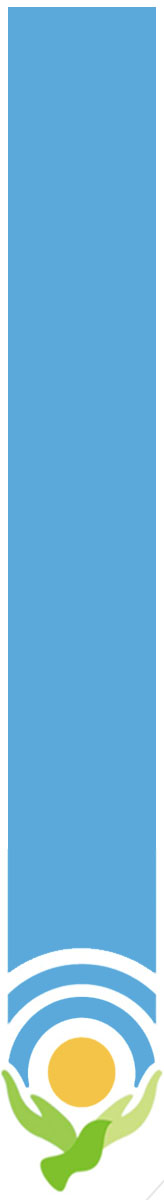 Новая структура государственной программы 
«Социальная поддержка граждан в ЛО»
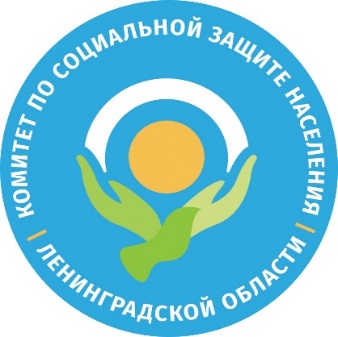 Цели Социального кодекса
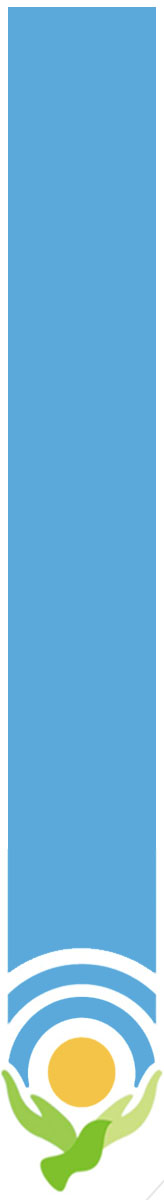 Систематизация социального законодательства
1
Внедрение объективных критериев нуждаемости
2
3
Увеличение размера социальных выплат отдельных категорий граждан с низким уровнем дохода
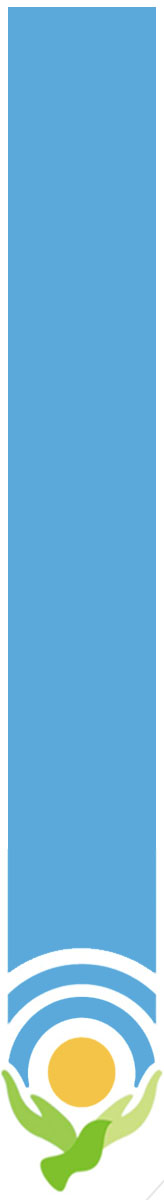 Критерий нуждаемости
Средний доход*(СД) - базовая величина для определения критерия нуждаемости, которая устанавливается областным законом об областном бюджете ЛО на очередной финансовый год.
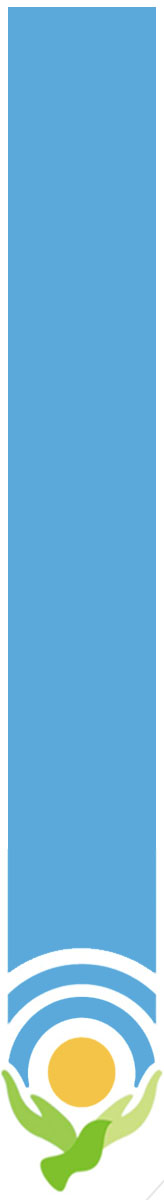 Увеличены размеры социальных выплат на 4%
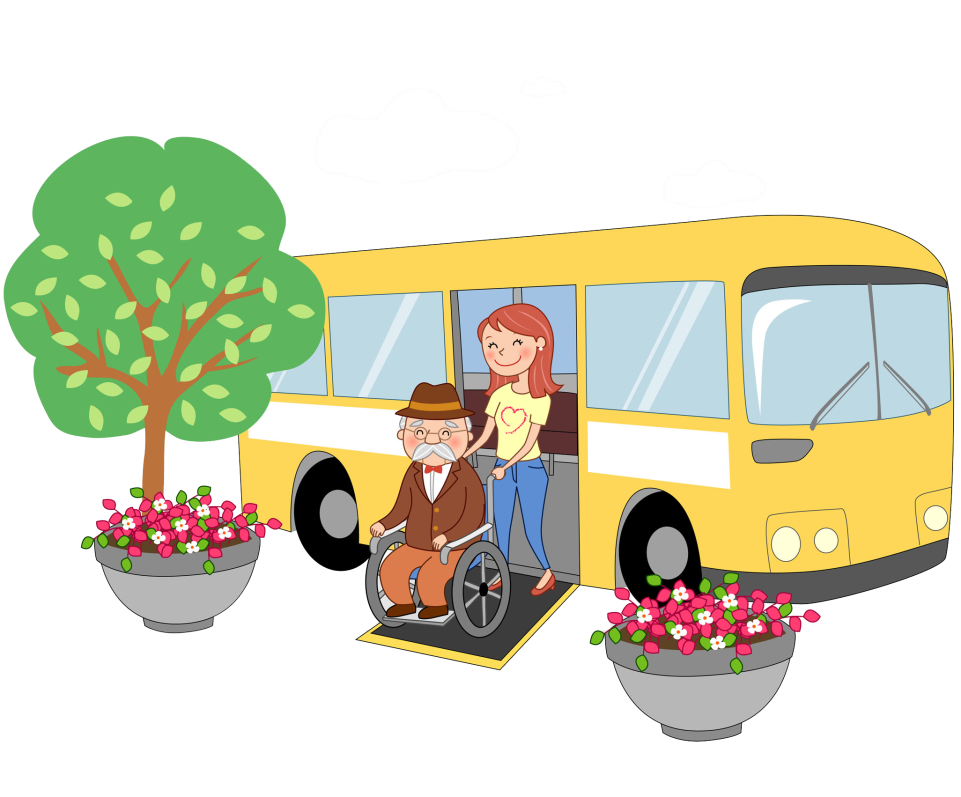 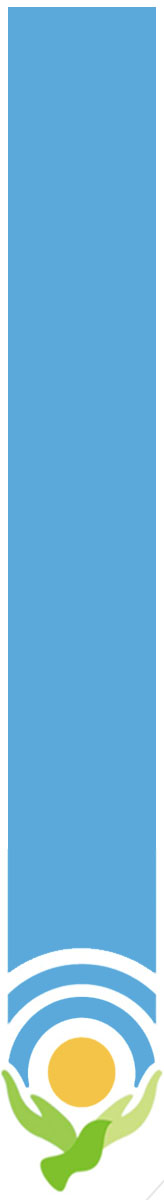 Новые меры социальной поддержки
бесплатный проезд на автомобильном транспорте для  инвалидов-колясочников I группы
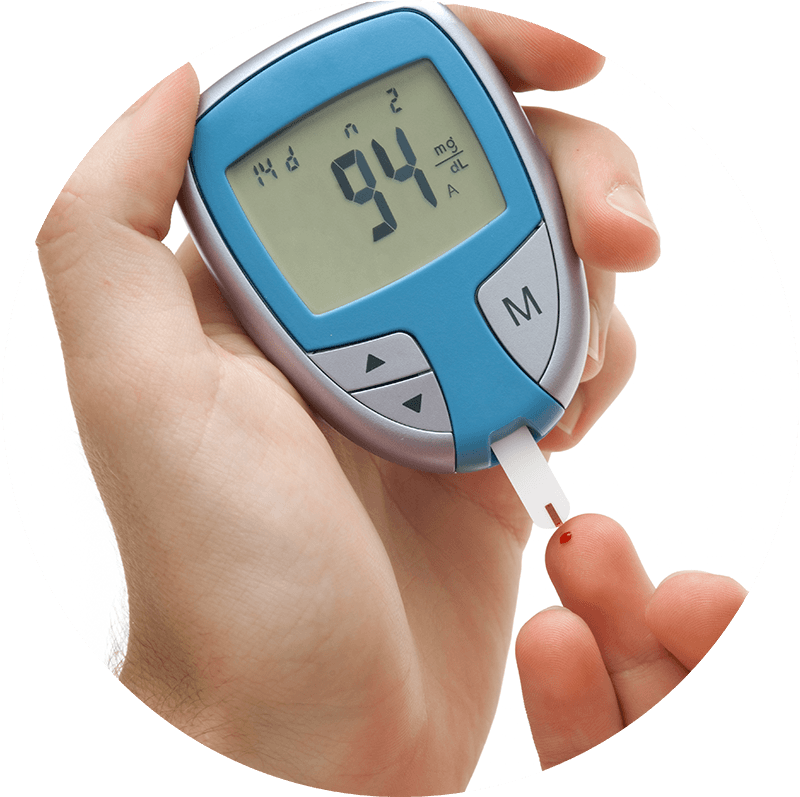 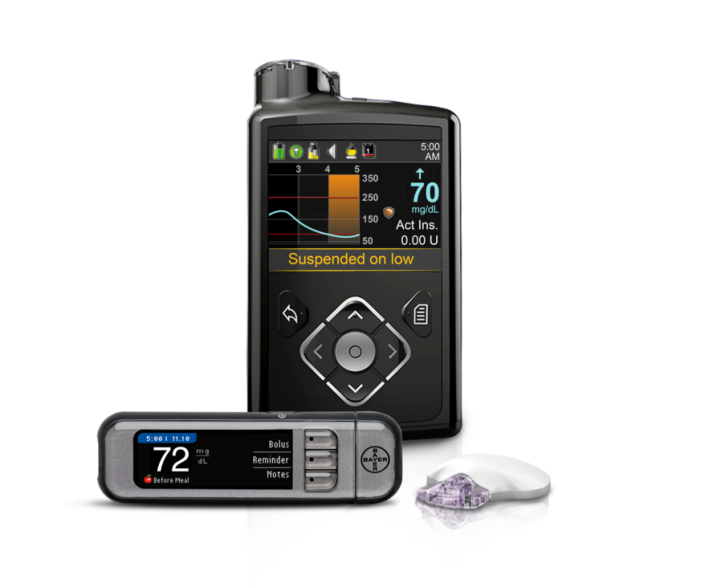 ежемесячная денежная выплата детям, страдающим инсулинозависимым сахарным диабетом
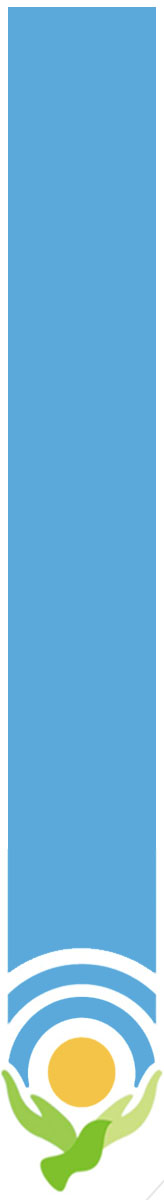 Новые меры социальной поддержки
В честь 75-летия полного освобождения Ленинграда от фашистской блокады
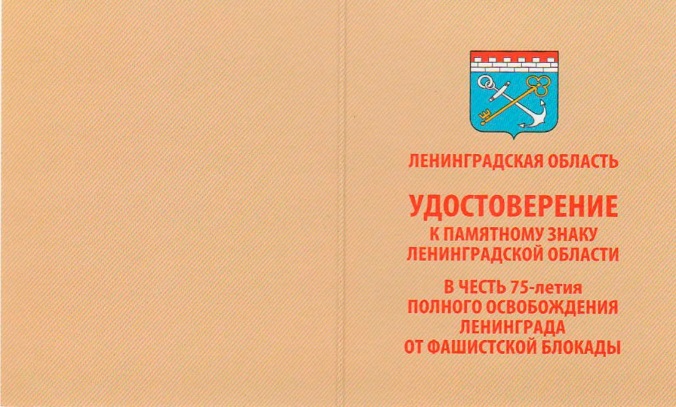 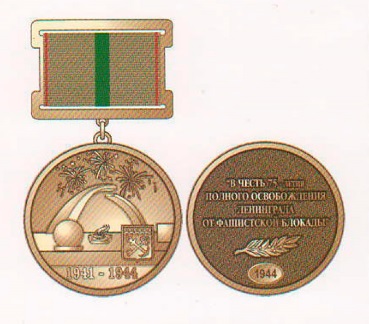 4 922 ветеранам вручен памятный знак и выплачена сумма в размере 5000 рублей
ЕДК на покупку оборудования для приема цифрового телевизионного сигнала отдельным категориям граждан из числа ветеранов Великой Отечественной войны, бывших несовершеннолетних узников концлагерей, малоимущих пенсионеров и семей
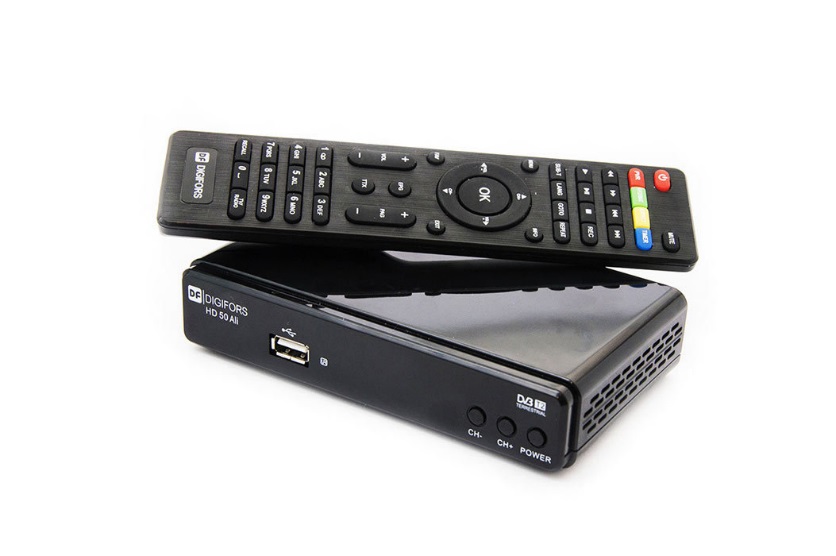 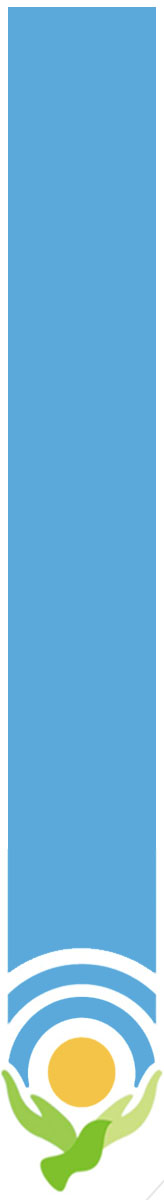 47 регион готов взять на себя расширенные обязательства по реализации озвученных в послании президентских инициатив.

 Губернатор Ленинградской области 
А.Ю. Дрозденко
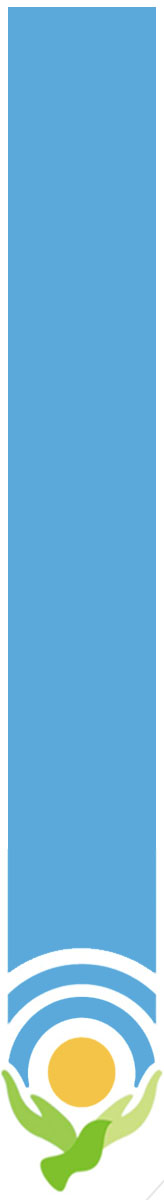 Рост численности третьих и последующих детей
Размер ежемесячной денежной выплаты (руб.) 

Численность детей(чел.)
9724
9480
8807
6940
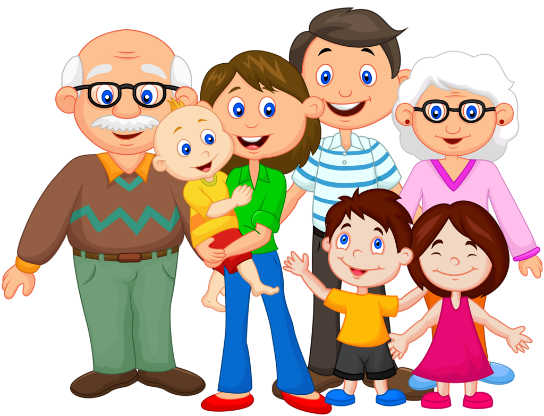 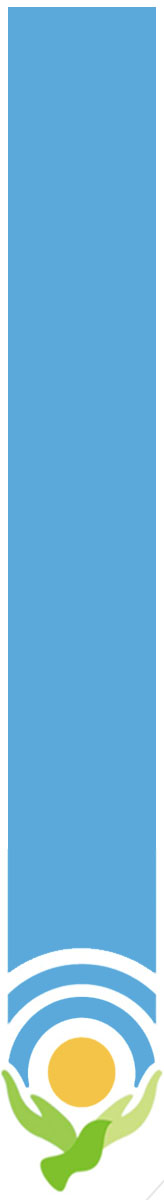 Численность многодетных семей
В 2018 году численность выросла по сравнению 
с 2015 годом на 27,6%
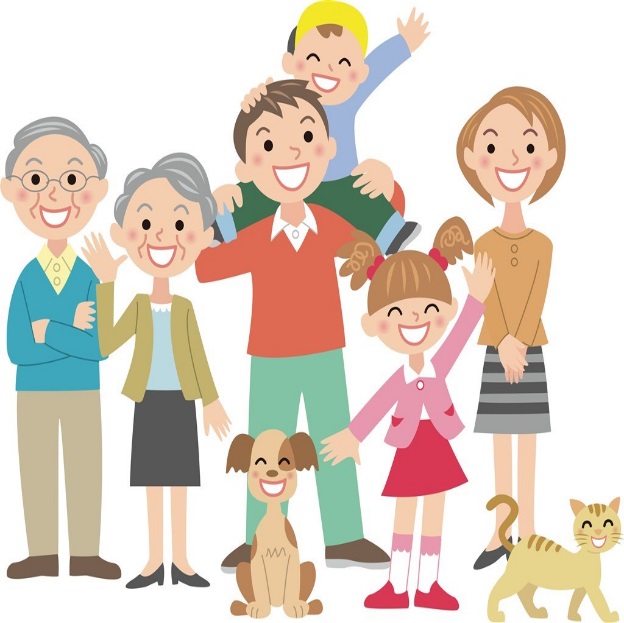 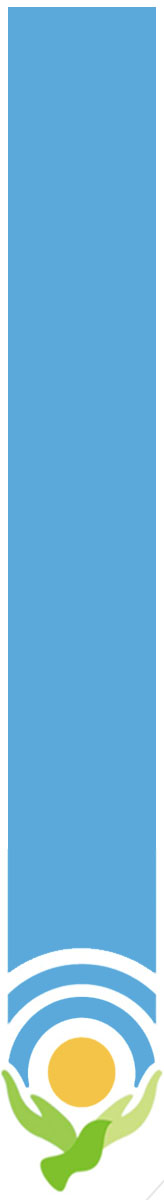 Снижение рождаемости первых детей
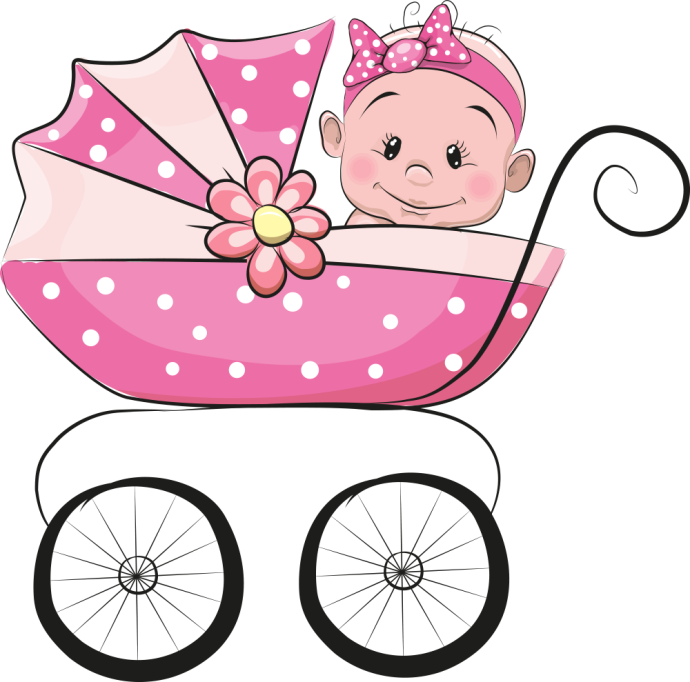 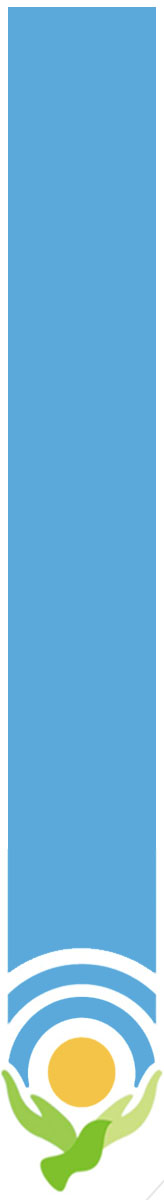 Для нашего общества, для многонационального народа именно семья, рождение детей, продолжение рода, уважение к старшим поколениям были и остаются мощным нравственным каркасом. Мы делали и будем делать всё для укрепления семейных ценностей. Это вопрос нашего будущего. Общая задача для государства, для гражданского общества, для религиозных организаций, политических партий и средств массовой информации.

В.В. Путин
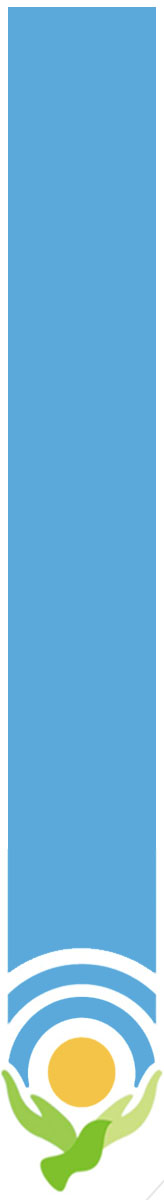 Снижение уровня бедности в Ленинградской области
Целевой показатель по майским Указам
«Финансовая поддержка семей при рождении детей 
в Ленинградской области»
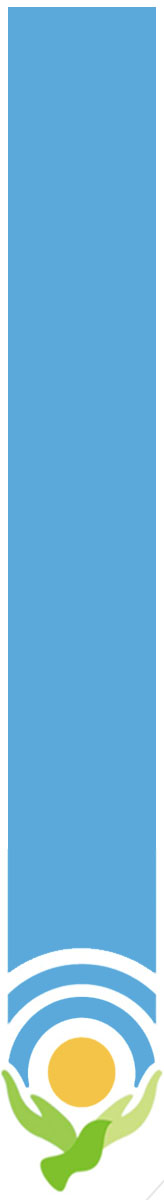 Суммарный коэффициент рождаемости
прогноз
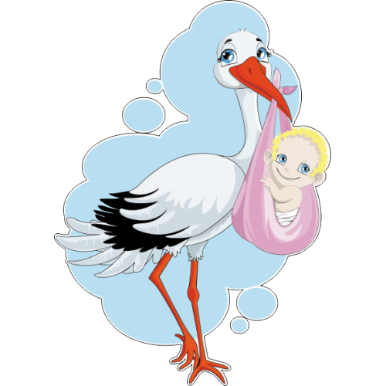 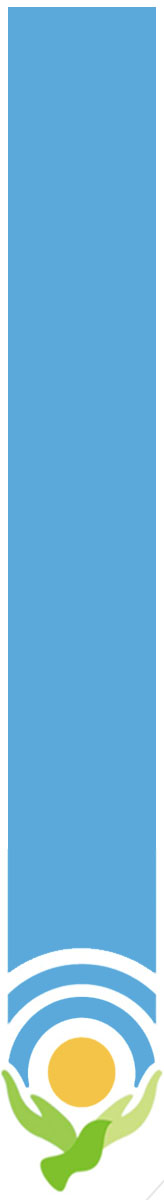 Надо в корне изменить систему помощи людям, нуждающимся в долговременном уходе и в стационаре, и дома; настроить её на потребности конкретной семьи, конкретного человека; кому-то помочь в бытовых вопросах (привлечь патронажную службу, сиделку),  где-то обучить родственников медицинским и иным навыкам. 

В.В. Путин
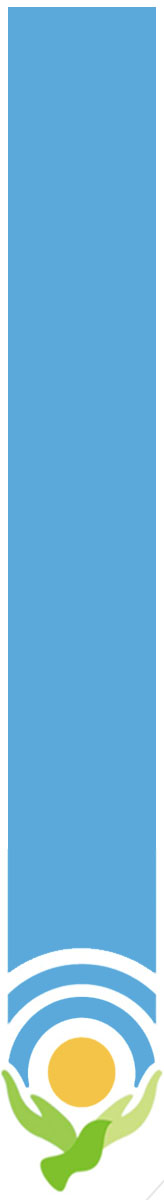 Повышение качества жизни граждан пожилого возраста и инвалидов путем создания территориальной системы долговременного ухода в ЛО
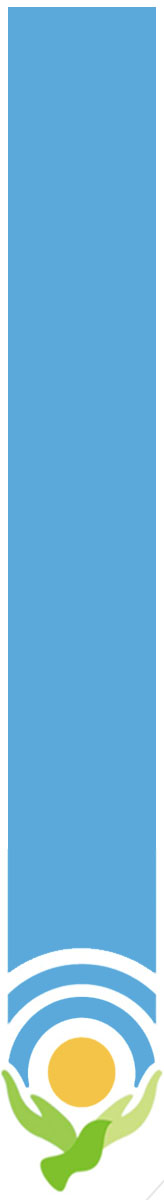 Примерная структура Ленинградского областного государственного бюджетного/автономного учреждения социального обслуживания
(комплексный центр)
Для
несовершеннолетних детей и семей
Для граждан пожилого возраста и инвалидов
Отделение социального обслуживания детей-инвалидов:

Стационарная форма с временным проживанием
Полустационарная форма
На дому
Родителям (иным законным представителям) несовершеннолетних, если родители (иные законные представители) и (или) их дети признаны нуждающимися в социальном обслуживании
Срочные социальные услуги
Отделение социального обслуживания несовершеннолетних и семей с детьми:

Стационарная форма с временным проживанием
Полустационарная форма
Родителям несовершеннолетних, и (или) их дети признаны нуждающимися в социальном обслуживании  
Гражданам, подвергшимся насилию в семье
Срочные социальные услуги
Стационарное отделение  с временным проживанием для совершенно-летних граждан

социальная гостиница
Реабилитационное отделение социального обслуживания
с дневным пребыванием

Реабилитация инвалидов
Университет 3 возраста
Школа здоровья
Пункт проката
Отделение социального обслуживания на дому

Служба сиделок

Заботливый сосед
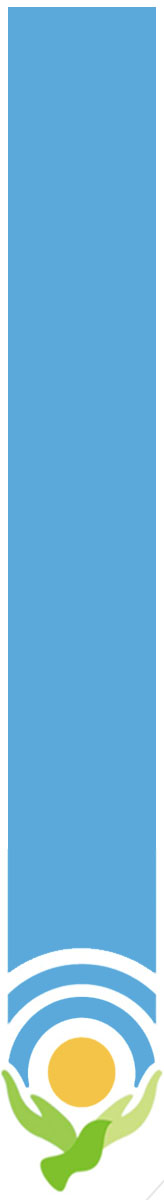 Укрепление материально-технической базы государственных учреждений социального обслуживания Ленинградской области
Объем финансирования  (млн.руб)
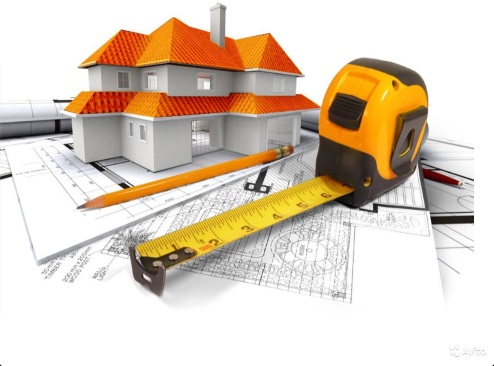 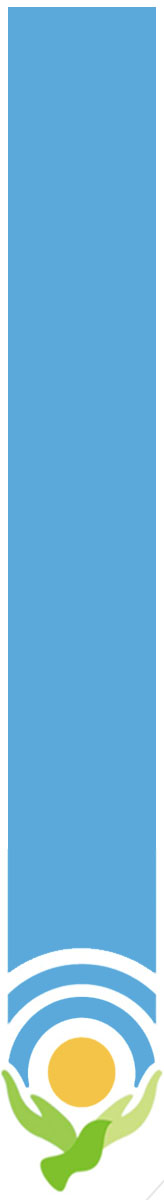 Укрепление материально-технической базы государственных учреждений социального обслуживания Ленинградской области
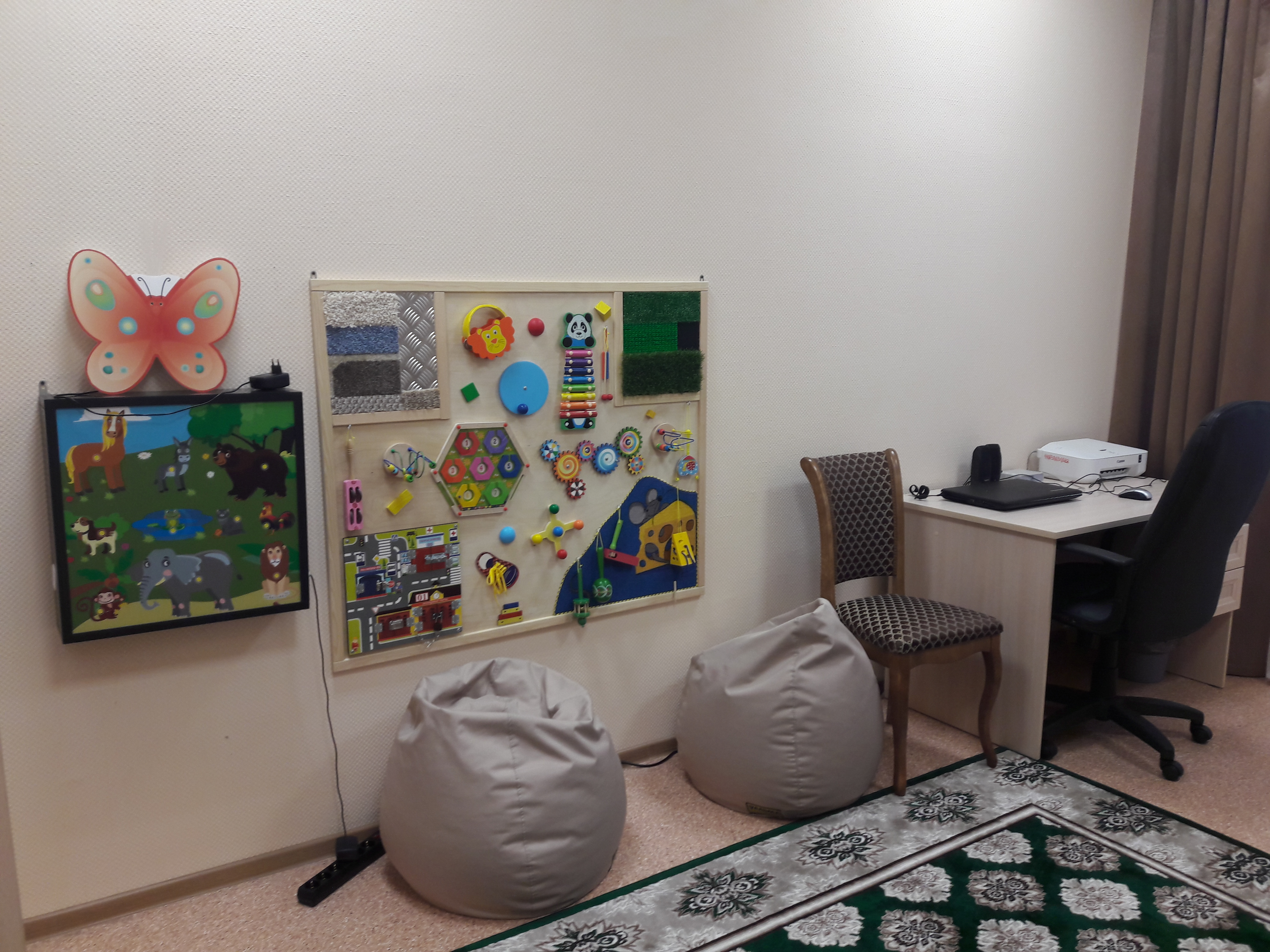 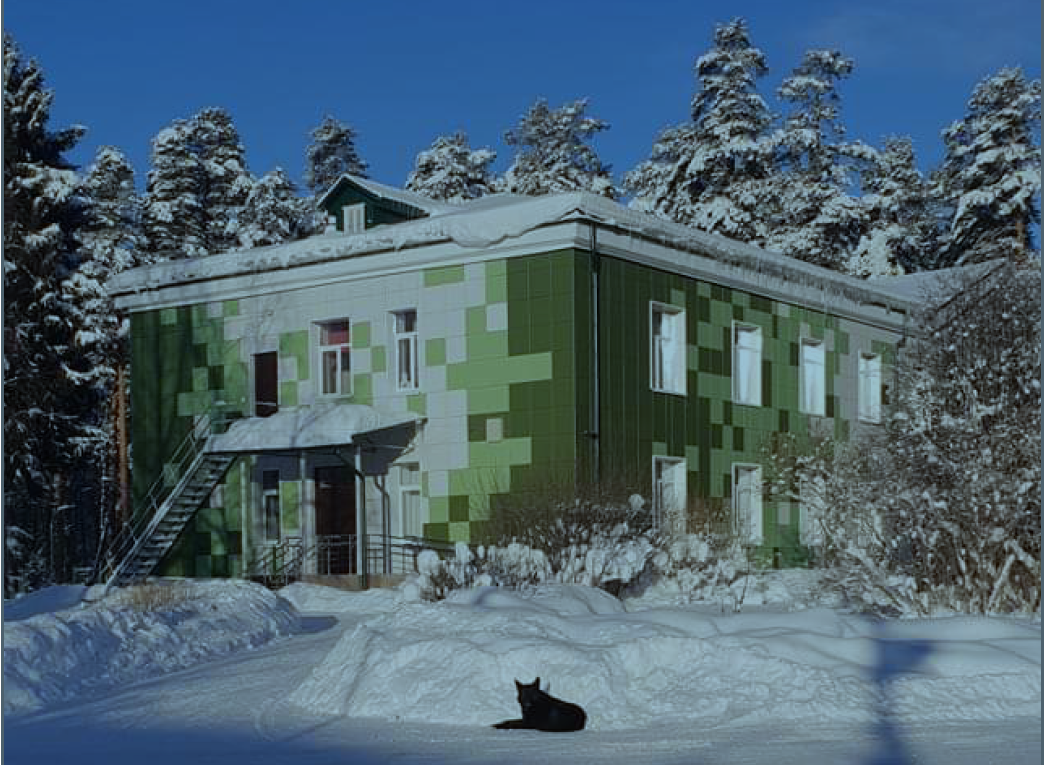 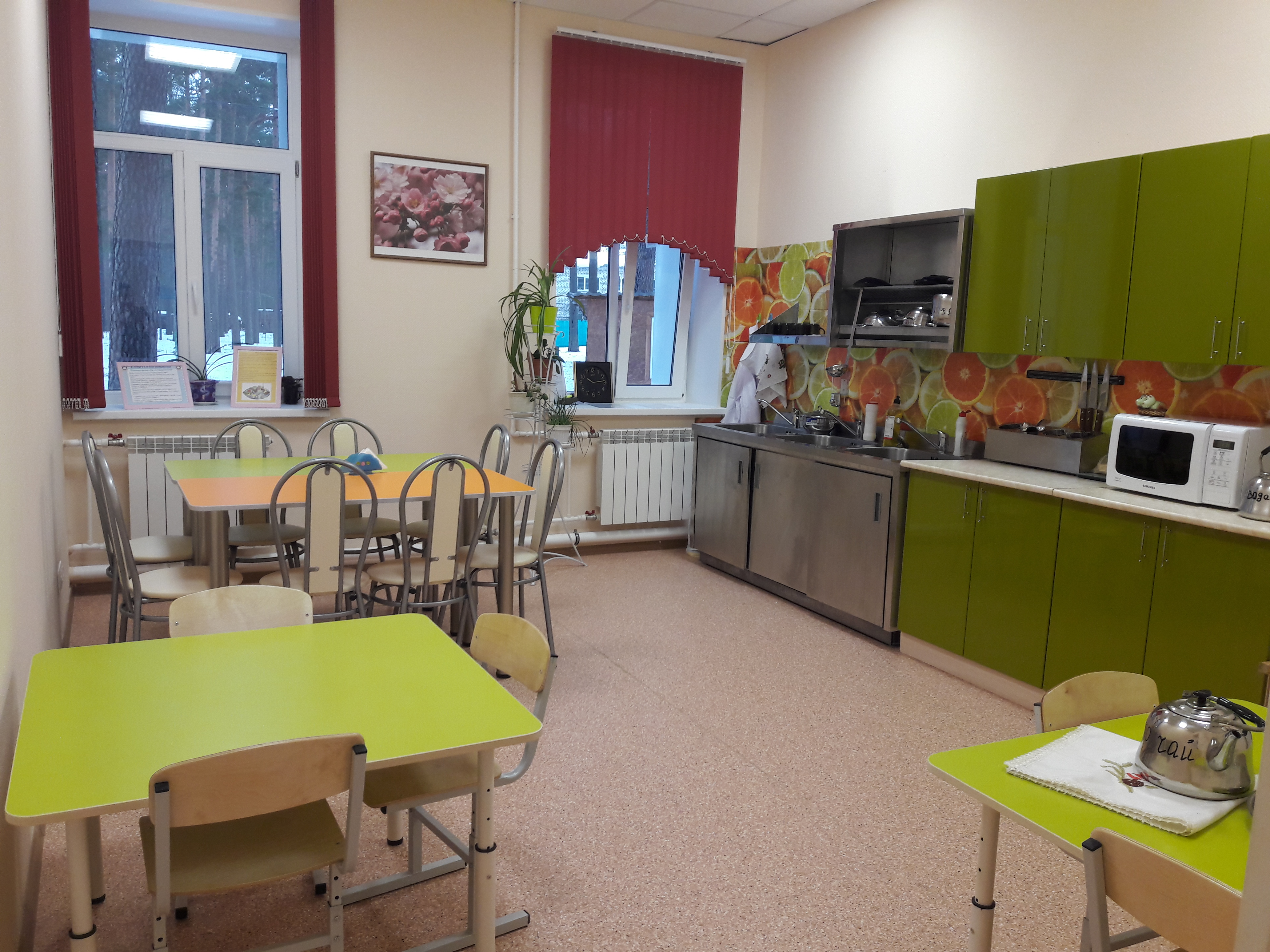 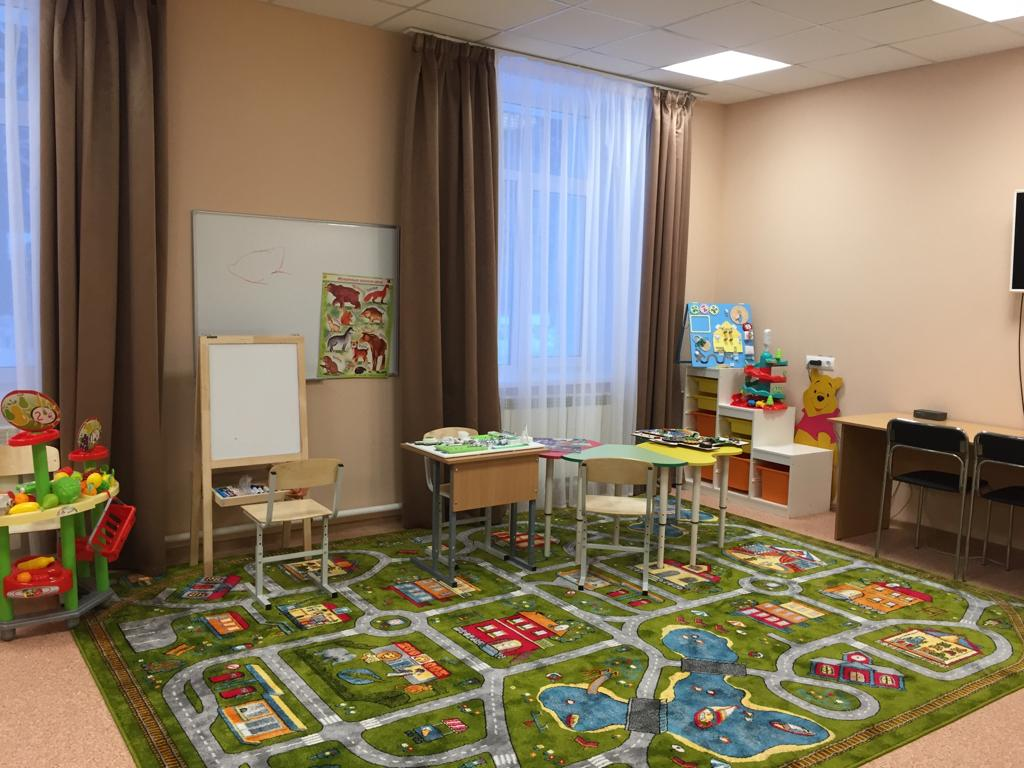 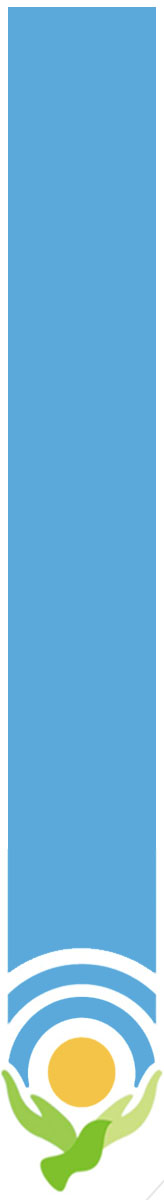 Старшее поколение
Увеличение ожидаемой продолжительности здоровой жизни до 67 лет
Цель проекта
Оказание медицинской помощи по профилю «гериатрия»
Сбалансированная система учреждений долговременного ухода
Профессиональное обучение и дополнительное профессиональное образование лиц предпенсионного возраста
Уникальные результаты проекта
Финансирование
ФБ – 239,92 млн.руб., ОБ - 515,47 млн.руб.
Комитет по здравоохранению ЛО
Комитет по социальной защите населения ЛО
Комитет по труду и занятости населения ЛО
Межведомственное взаимодействие
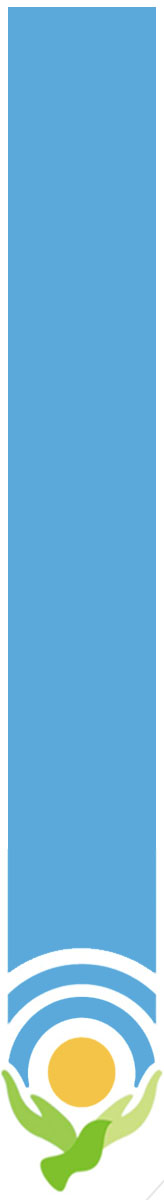 От процессной деятельности к проектному управлению
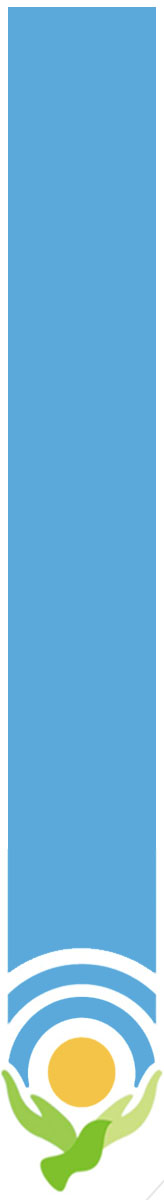 «До конца 2020 года предоставление всех ключевых государственных услуг следует перевести именно в проактивный формат, когда человеку достаточно выслать запрос на необходимую услугу, а  остальное система должна сделать самостоятельно, автоматически» 

В.В. Путин
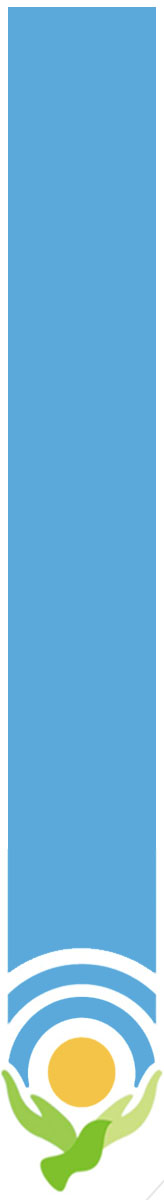 Пункты активации ЕСПБ
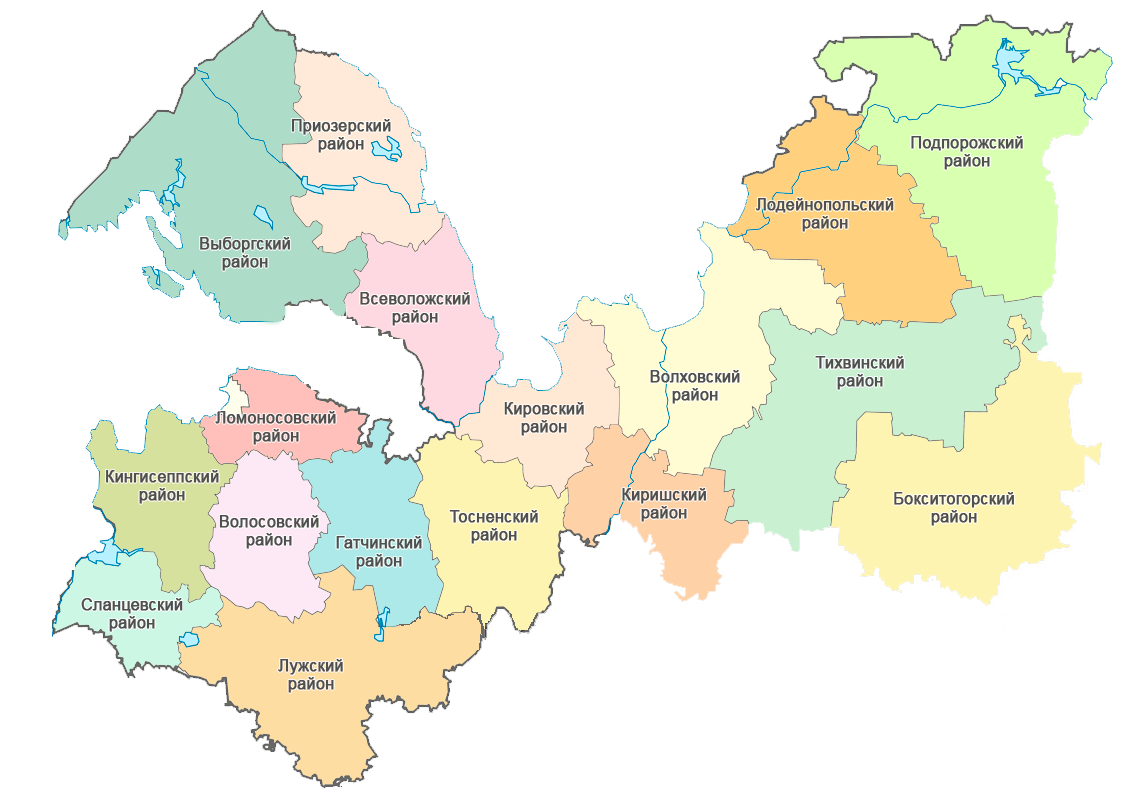 20
6
2
2
39
10
4
16
2
13
2
15
2
3
4
11
2
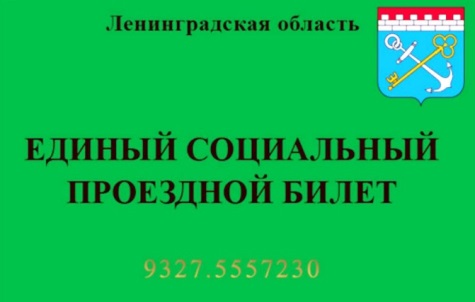 11
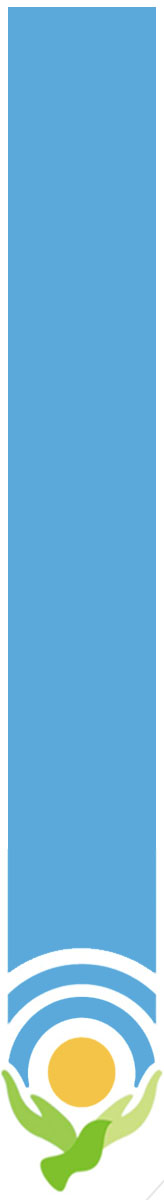 Кто работает в социальной сфере, приходит на государственную или муниципальную службу решать насущные проблемы граждан, конечно же, должны соответствовать самым строгим профессиональным требованиям. 

В.В. Путин
Централизация социальной сферы ЛО
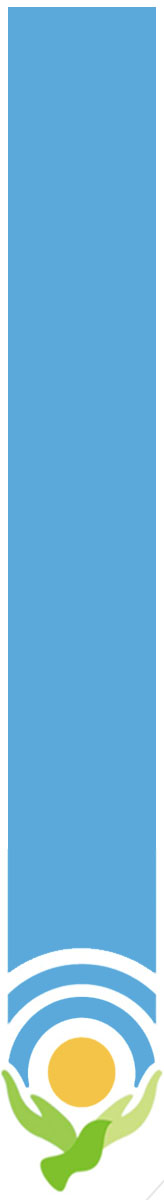 БЫЛО
БЫЛО
СТАЛО
КСЗН ЛО
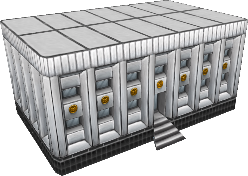 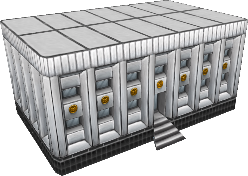 КСЗН ЛО
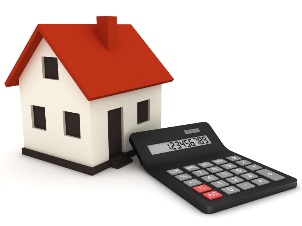 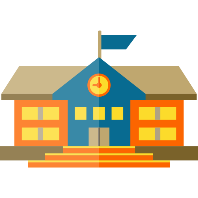 ЛОГКУ «ЕВЦ»
ОСЗН МО
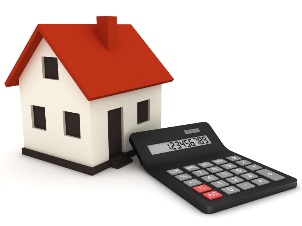 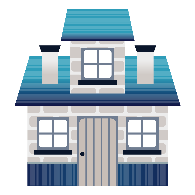 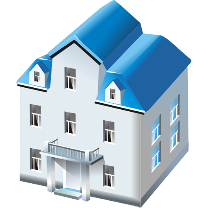 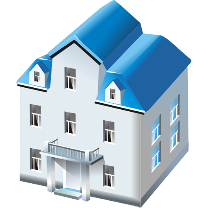 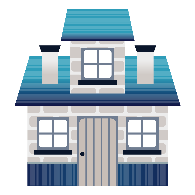 Государственные учреждения 
социального обслуживания
Государственные учреждения,
подведомственные КСЗН ЛО
Муниципальные учреждения 
социального обслуживания
32
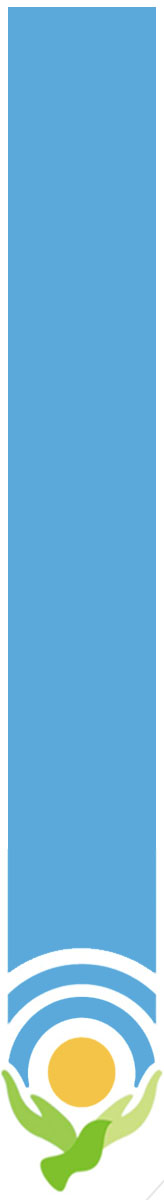 Поставщики социальных услуг
государственные учреждения
негосударственные учреждения 41
17
17
38
7
социально ориентированные некоммерческие организации 
коммерческие организации
индивидуальные предприниматели
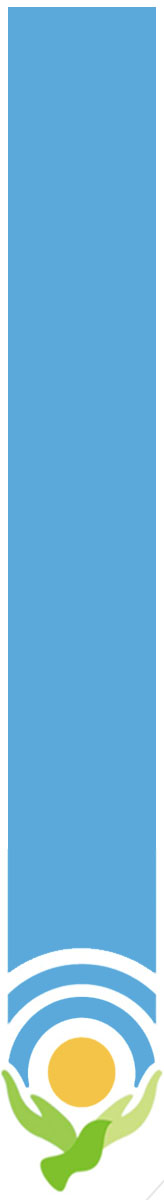 Результаты централизации
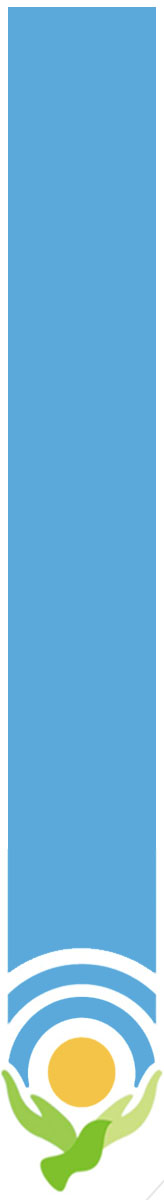 Задачи
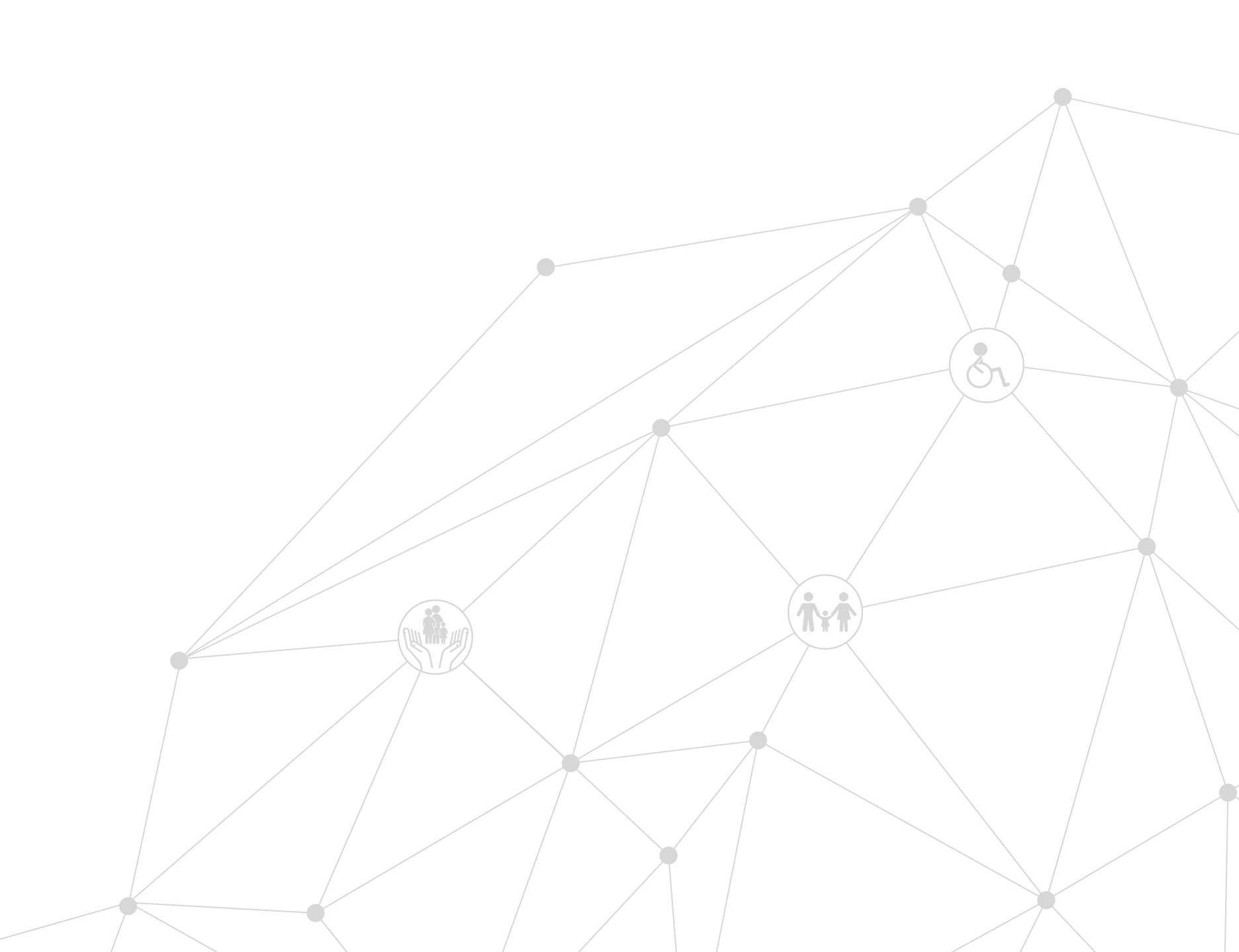 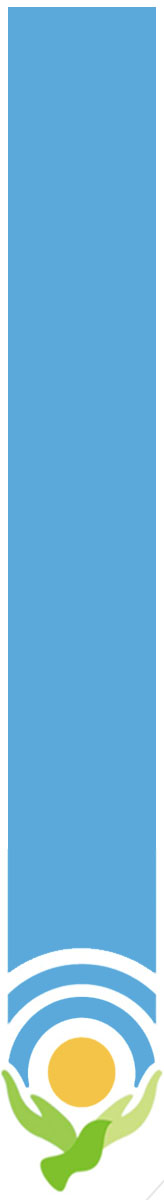 Благодарю за внимание!